Зміни у сфері охорони здоров’я та eHealth
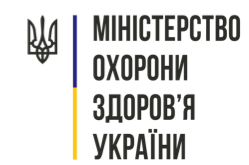 ІІ квартал 2017 р.
Що таке еHealth?
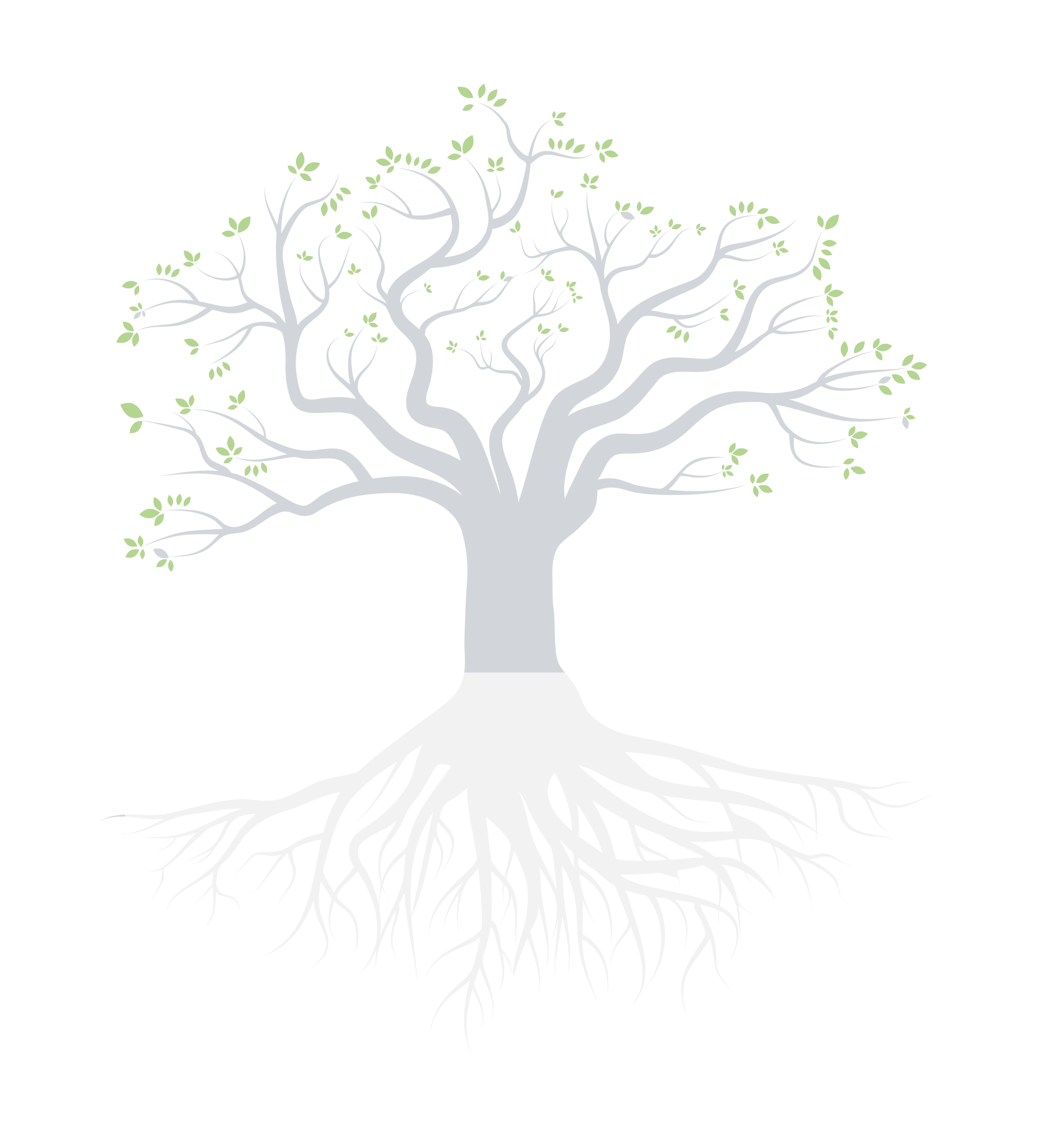 Периферійний компонент: 
Медичні Інформаційні Системи (МІС)
(інтерфейси для користування, підтримка користувачів тощо)
eHealth
Центральний компонент: 
(ІD, реєстри пацієнтів, лікарів, медичних закладів тощо)
Проектний офіс еHealth
Основне завдання – координація та синхронізація дій  для втілення електронізації сфери охорони здоров’я. 

Проектний офіс:
Координує виконавчі дії усіх учасників, які залучені до реалізації;
Відповідає за створення центрального державного компоненту еHealth згідно з потребами та часовими рамками МОЗ, базові компоненти для НСЗУ;
Самостійно залучає фінансову підтримку для своєї роботи, розподіляє за вимогами до процедур донора коштів;
Не створює користувацького інтерфейсу для лікарів, пацієнтів, закладів, аптек, діагностів тощо;
Публічно підзвітний.
Карта розвитку еHealth
Етап 3
Етап 2
Мобільні додатки

Медична електронна картка

Подальші удосконалення
Етап 1
Етап 0
Сайт медичної статистики

Професіна картка еHealth (для лікарів)

Інтеграція із зовнішніми рішеннями
Запуск процесу капітації

Підтримка реімбурсації в електронному вигляді
Реєстр закладів
Реєстр лікарів
Реєстр пацієнтів
Реєстрація декларацій лікаря з пацієнтом
Схема роботи eHealth
Національна служба здоров’я України
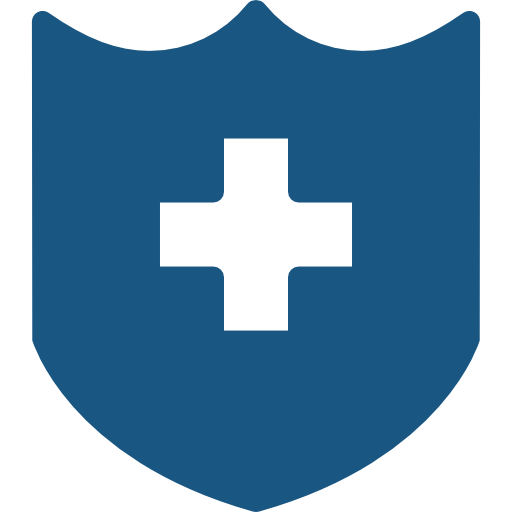 Реєстрація надавача первинної медичної допомоги
Медичний заклад
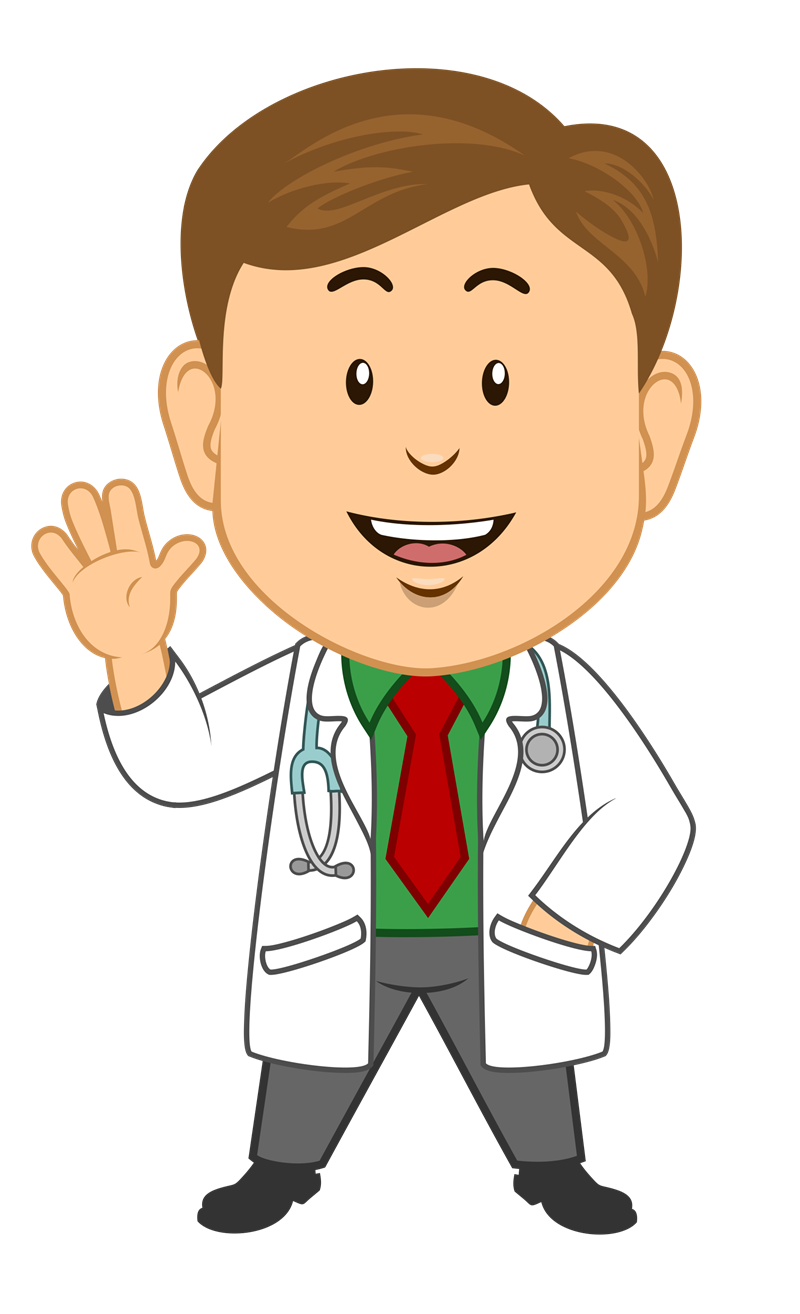 Реєстрація лікарів
Лікарі ФОП
Лікарi 
наймані працівники
Реєстрація декларацій з пацієнтами
Пацієнти
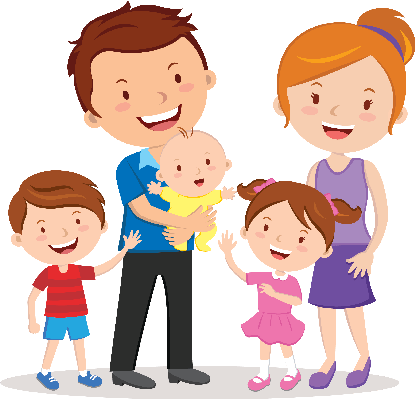 Як буде працювати eHealth (реімбурсація, капітація)
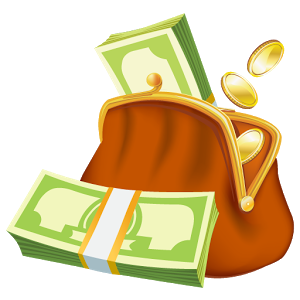 Оплата за обслуговування пацієнтiв
Державний 
бюджет
Медичний заклад
Оплата аптекам, що підписали договір на реімбурсацію
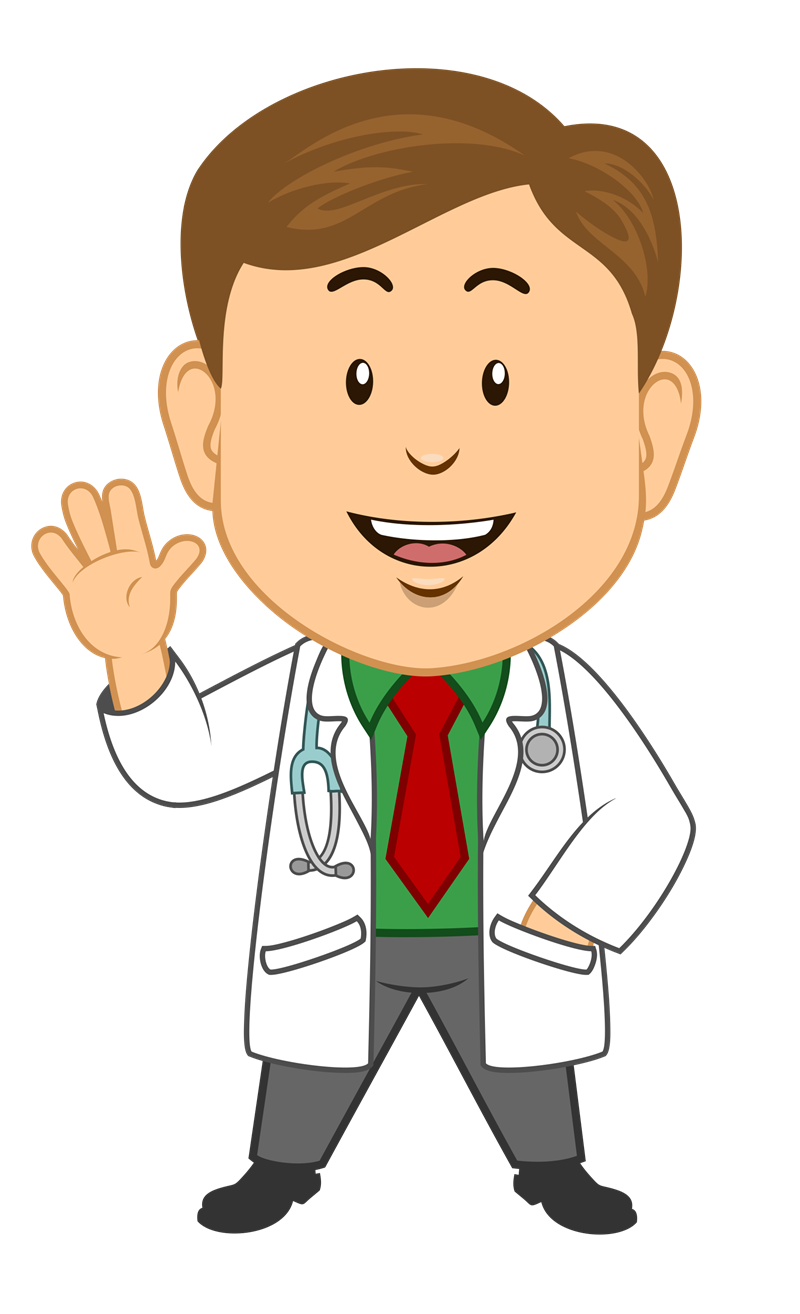 Лікарі ФОП
Лікарi 
наймані працівники
Рецепт на безкоштовнi лiки
Послуги
Рецепт на лiки
Направлення на діагностику
Аптека
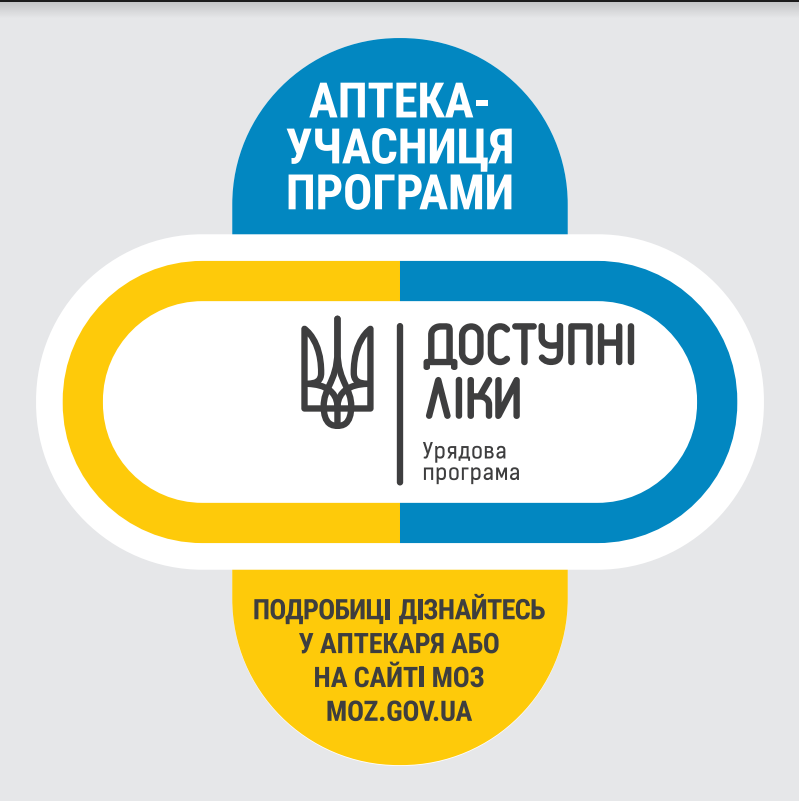 Пацієнти
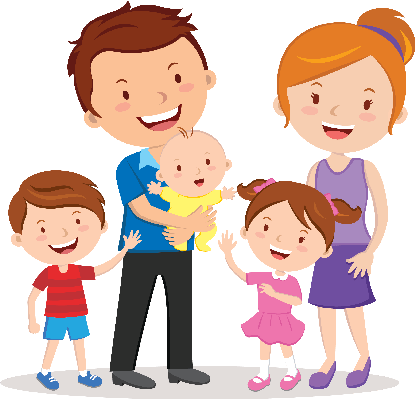 [Speaker Notes: Знову ж таки, я б розділив частини про капітацію і про реімбурсацію - ок]
Схема процесів еHealth
Проектний офіс
Медичні інформаційні системи
Бізнес Компнент
Центральний компонент
Екосистема медичних послуг
Медичні заклади
API
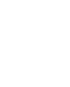 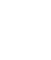 ЦПМСД
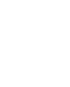 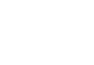 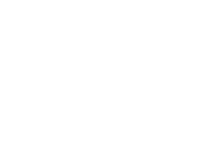 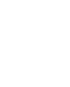 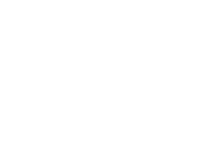 Пацієнти
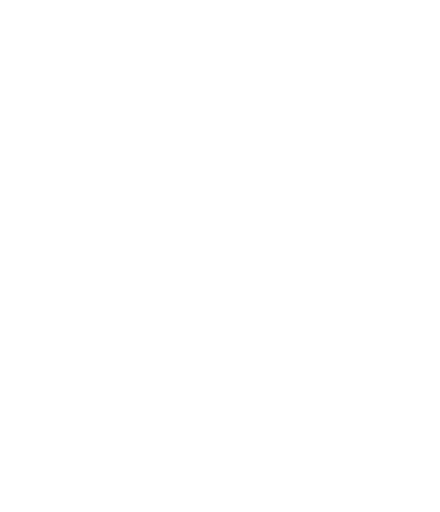 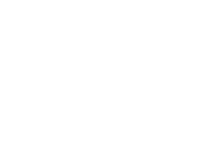 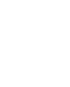 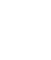 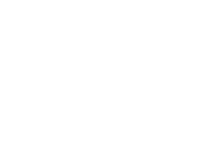 Лікарі
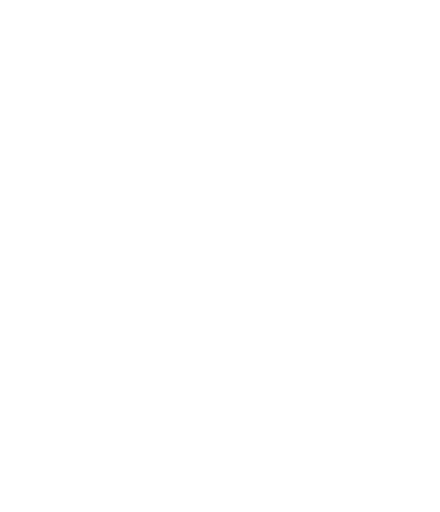 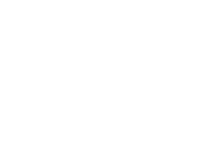 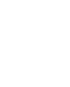 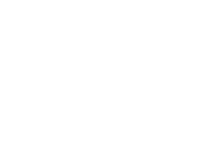 Заклади
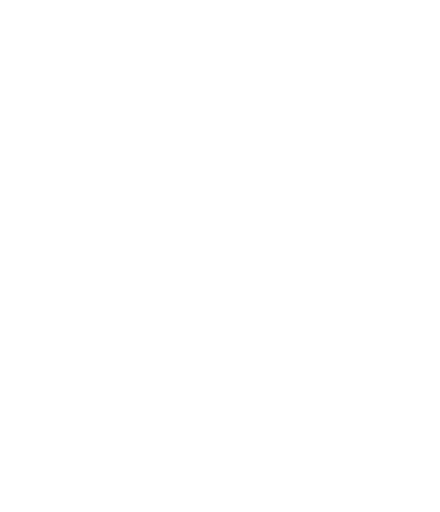 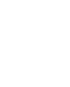 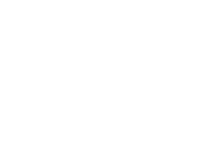 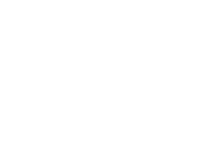 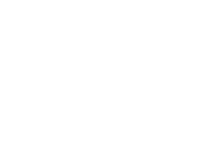 Декларації
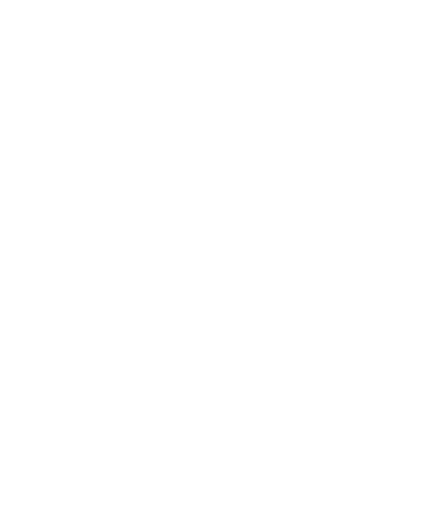 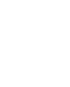 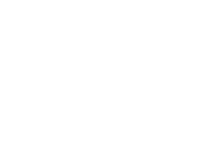 Як приєднатись до eHealth ?
Крок 1 Отримати Електронний Цифровий Підпис (ЕЦП) 
ЕЦП від СГ для керівника закладу, головного бухгалтера чи керівника відділу кадрів закладу.
ЕЦП фізичних осіб для лікарів та інших користувачів (не стосується лікарів ФОП за умови, 
що керівник та лікар це одна особа – лікар використовує ЕЦП суб’єкту господарювання).

Крок 2 Технічне оснащення робочого місця та закладу в цілому 
(комп’ютер, інтернет, принтер )
Крок 3 Вибрати та зареєструватись в Медичній Інформаційній Системі (МІС)
Усі необхідні базові функціональні продукти для роботи з Центральним компонентом eHealth будуть надаватись безкоштовно.
[Speaker Notes: Зайти на сайт НСЗУ
Обрати одну із МІС]
Вибрати та зареєструватись в МІС
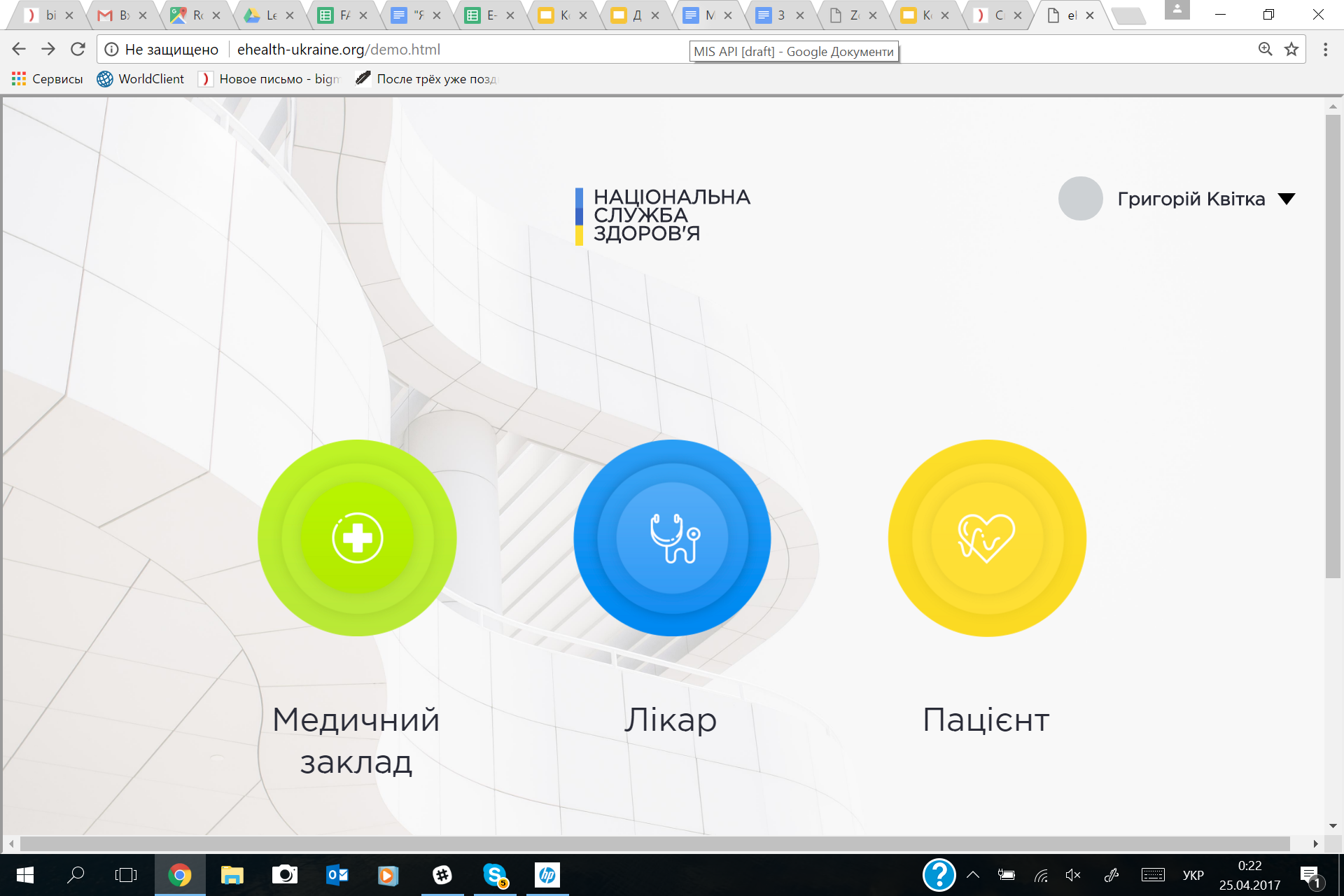 Вибрати та зареєструватись в МІС
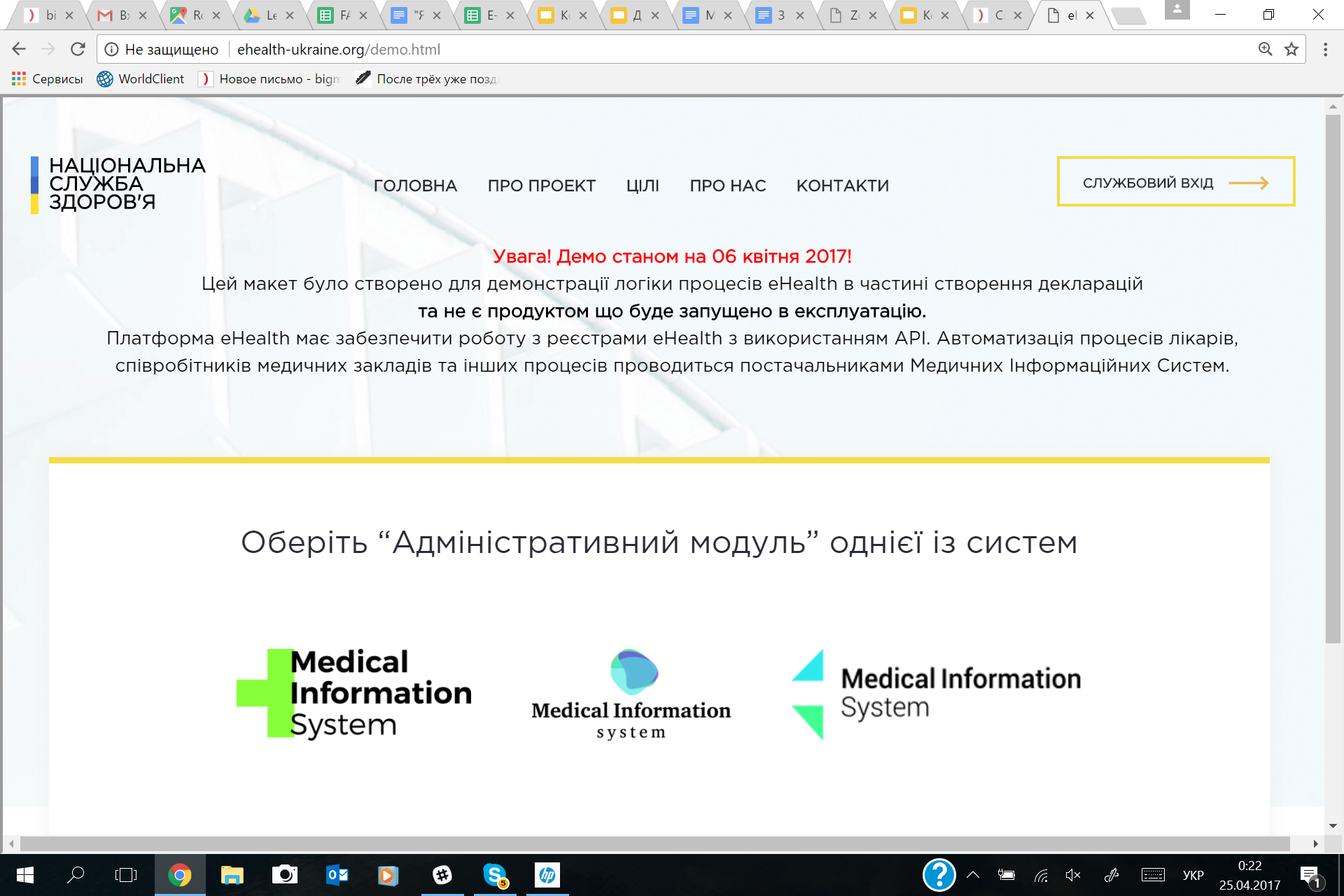 Як зареєструвати лікаря у електронній системі?
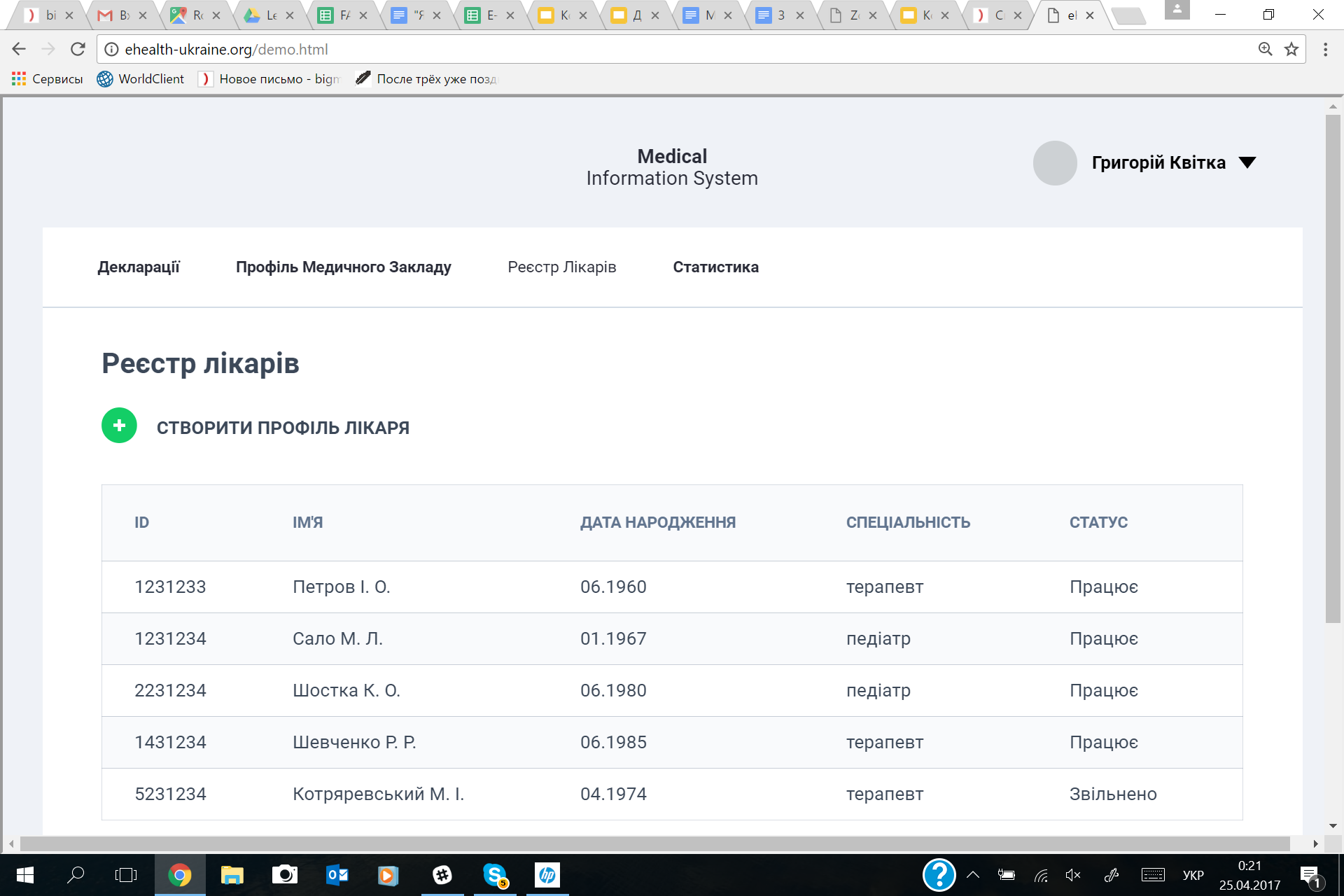 Як зареєструвати декларацію у електронній системі?
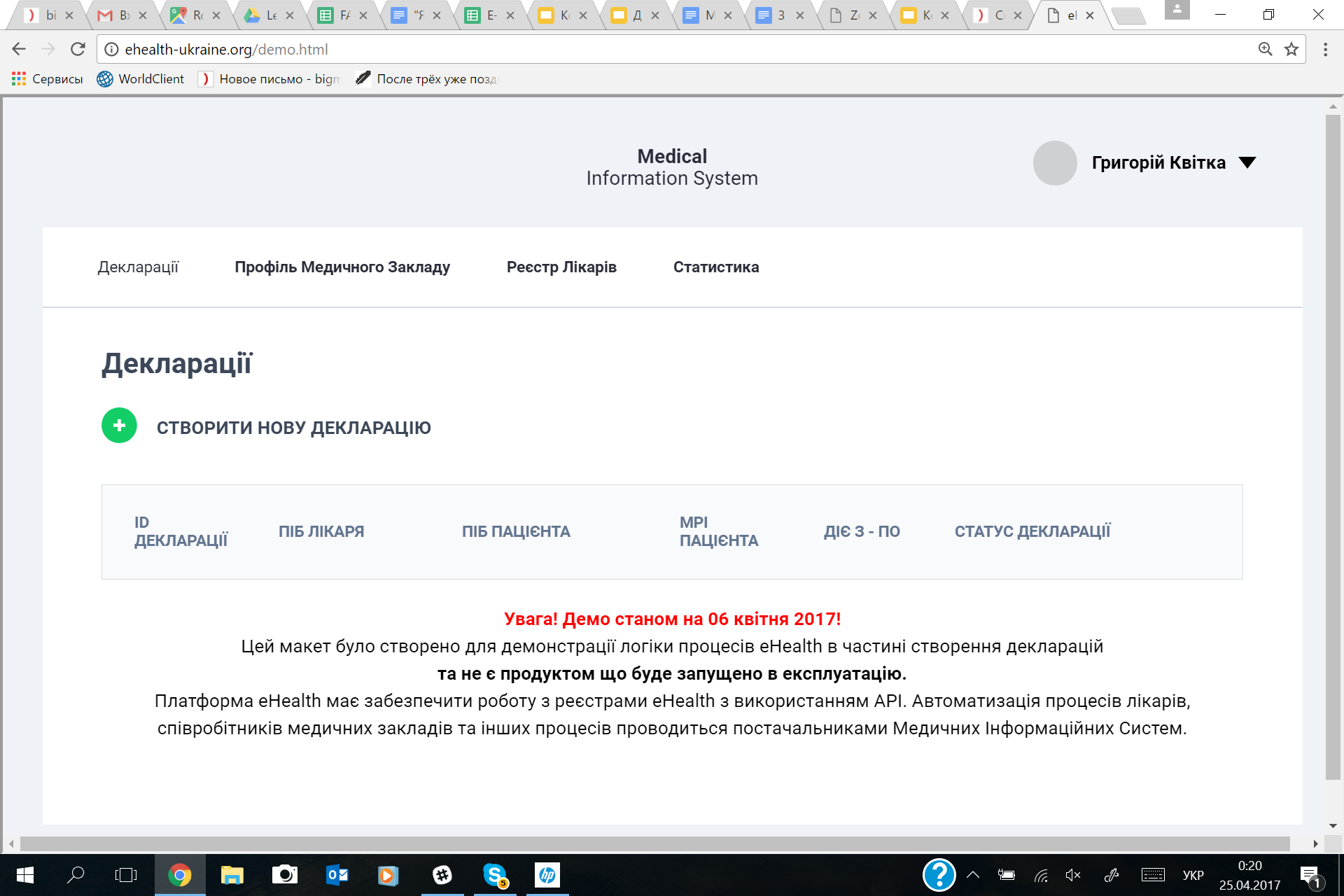 Верифікація (офіційне підтвердження) дій в eHealth
Для закладу

Електронний цифровий підпис (ЕЦП) 
Перевірка інформації про заклади 
згідно з даними ЄДР про код ЄДРПОУ та КВЕД, 
згідно з автоматизованою базою даних медичних, фармацевтичних та науково-педагогічних працівників сфери управління МОЗ України

Для пацієнта
СМС-повідомлення на зазначений номер мобільного телефону (миттева верифікація)
Надання скан/фото-копії документів пацієнта (паспорту у формі книжки або у формі картки, облікової картки платника податків - ІПН). (віддалена верифікація)
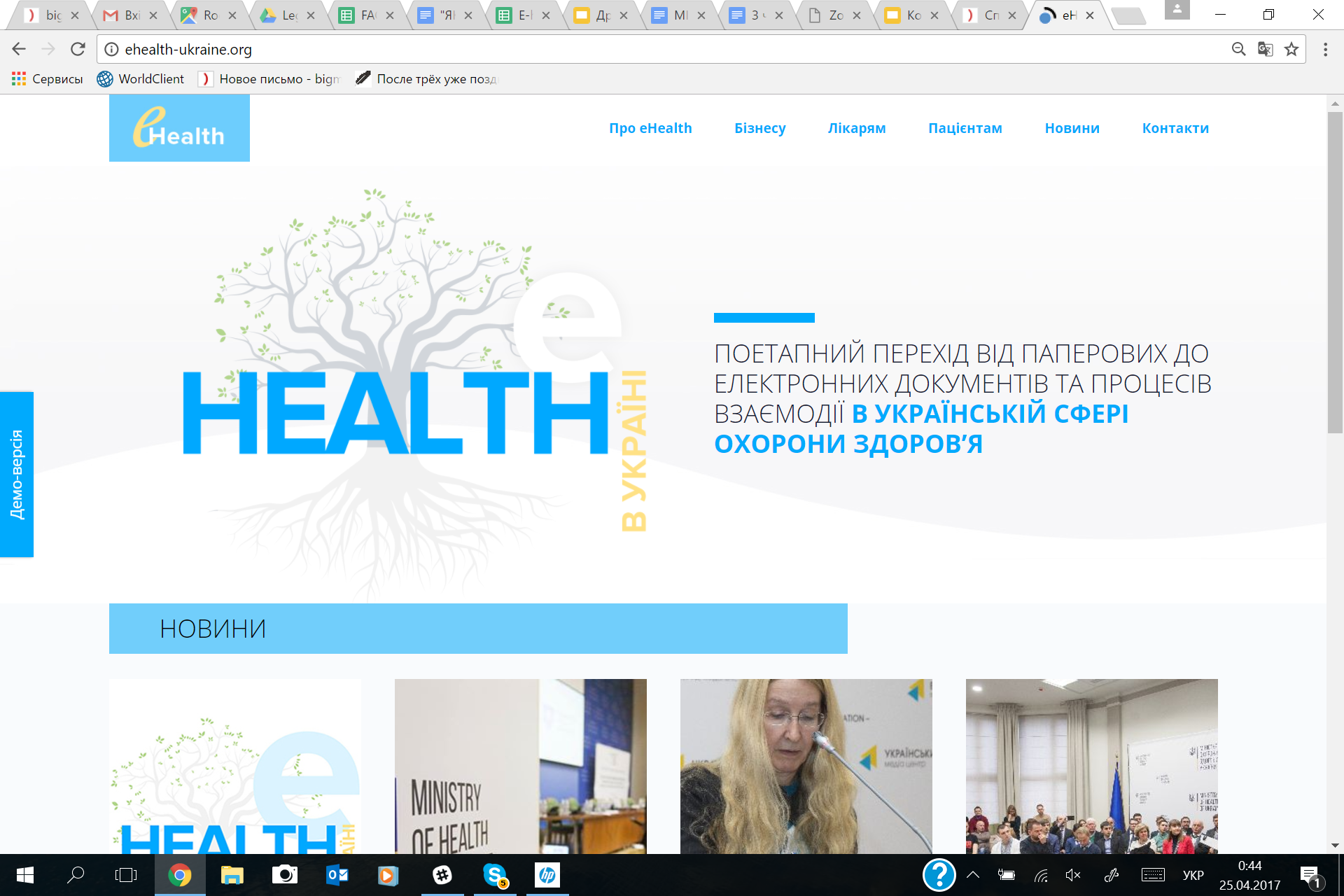 [Speaker Notes: Увеличить название сайта]
Дякуємо за увагу та активну участь eHealth в Україні
Тел. +380502012234
E-mail bugay@ti-ukraine.org